EOSC FutureA quick intro
Aims to enable multidisciplinary discovery & use
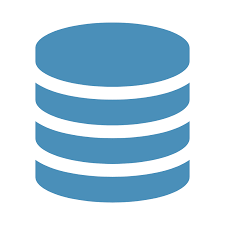 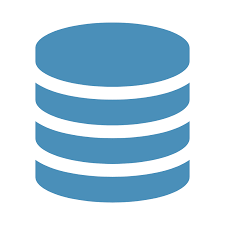 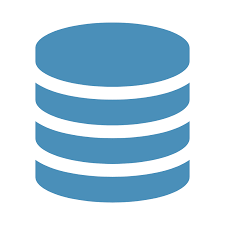 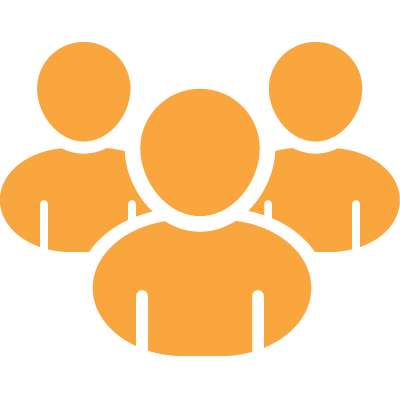 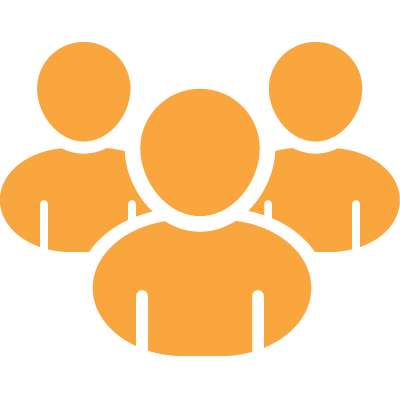 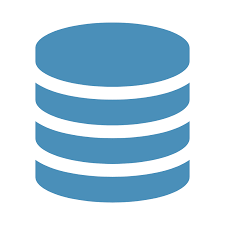 From disconnected silos to a federated infrastructure providing added value to researchers
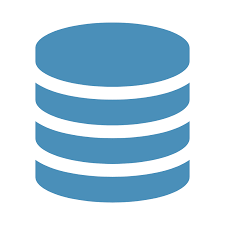 How this vision will be implemented: who are the actors?
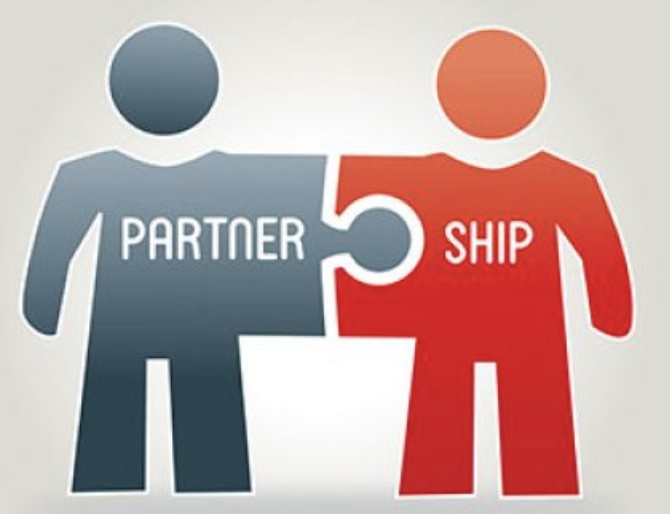 An EOSC Governance established to steer the strategy


Over 40 EC funded projects supporting the Governance to make EOSC a reality
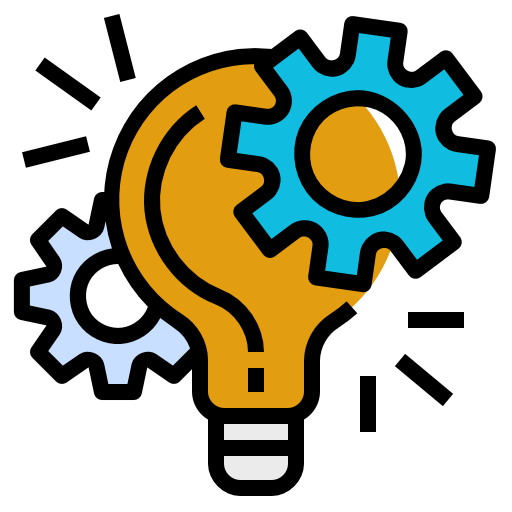 The role of EOSC Future
EOSC Future is the flagship project supporting the implementation of EOSC
The project started in April 2021 and will end in September 2023
35 beneficiaries representing over 85 organisations from all around Europe
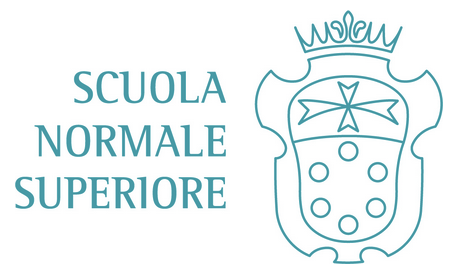 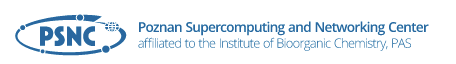 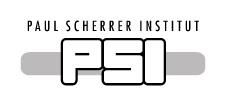 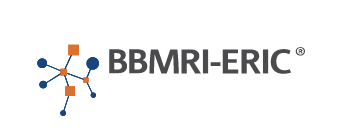 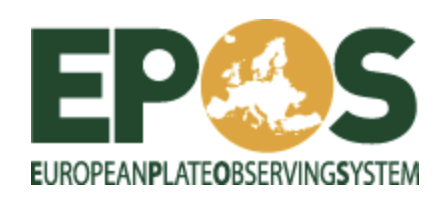 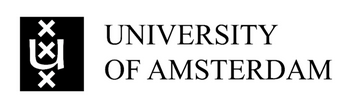 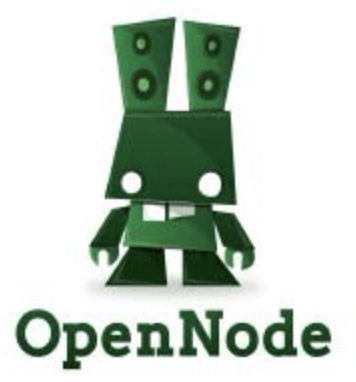 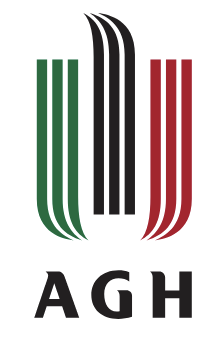 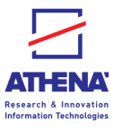 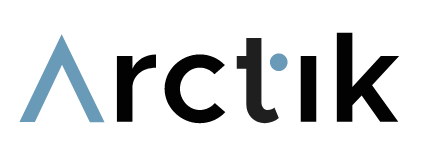 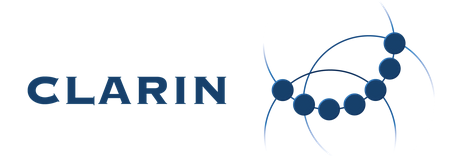 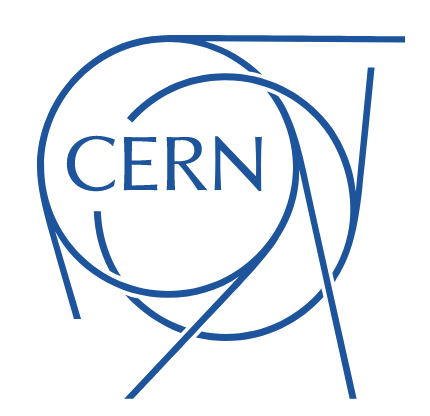 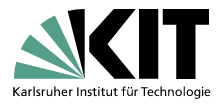 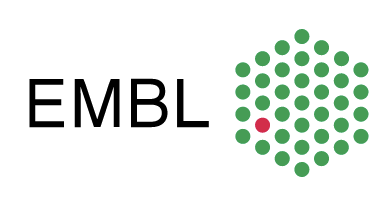 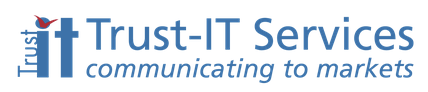 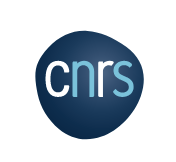 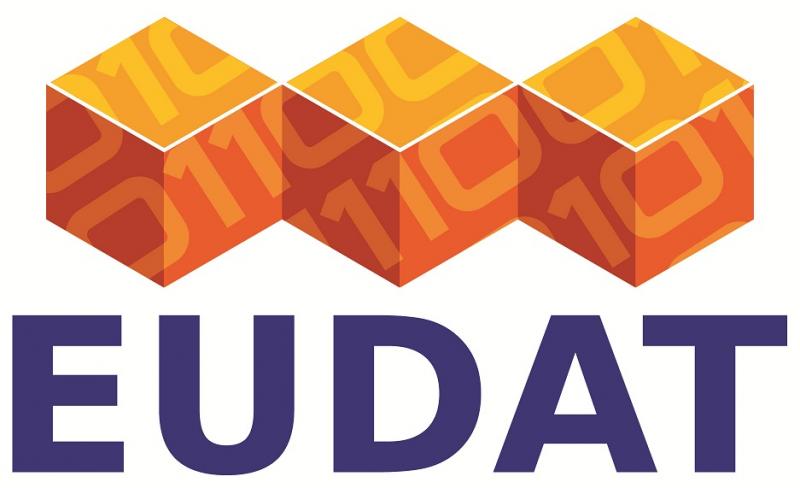 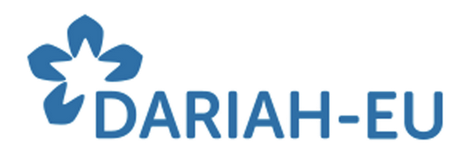 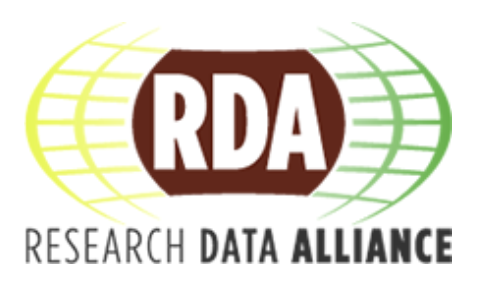 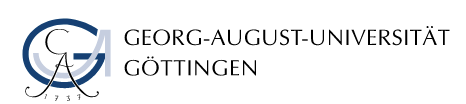 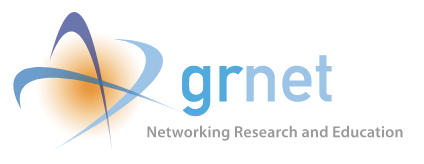 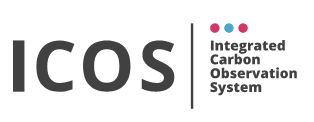 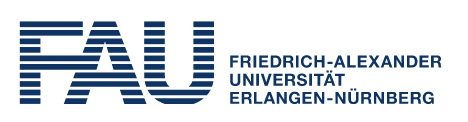 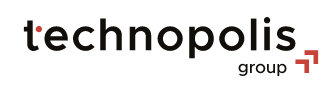 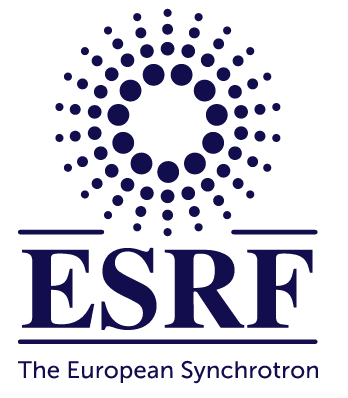 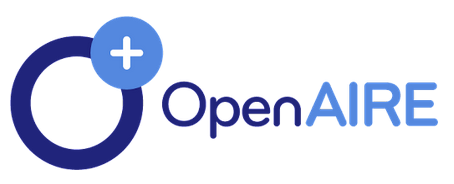 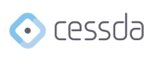 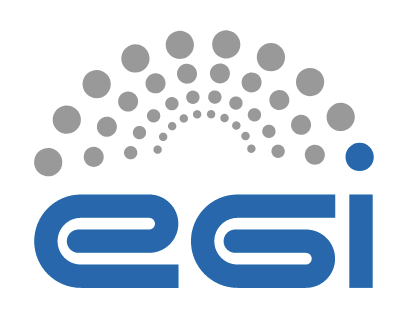 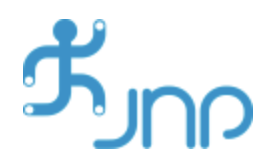 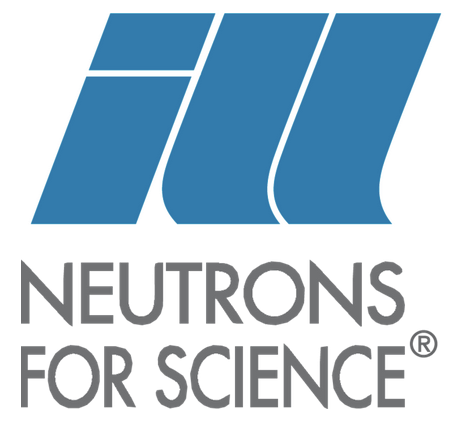 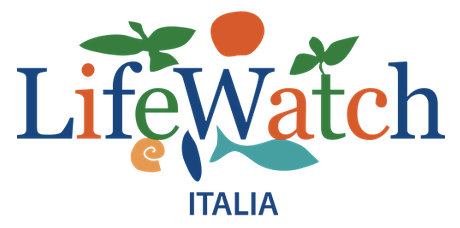 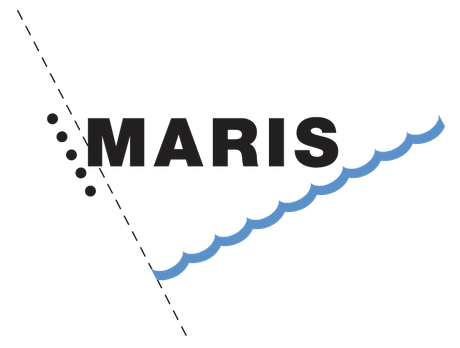 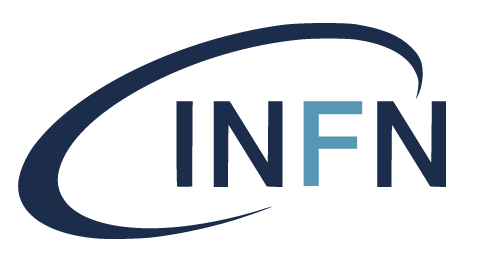 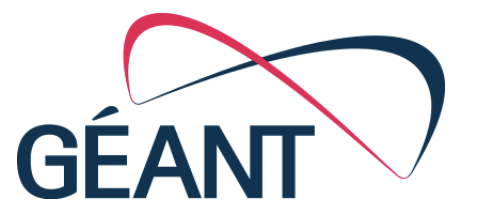 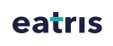 What EOSC Future aims to deliver?
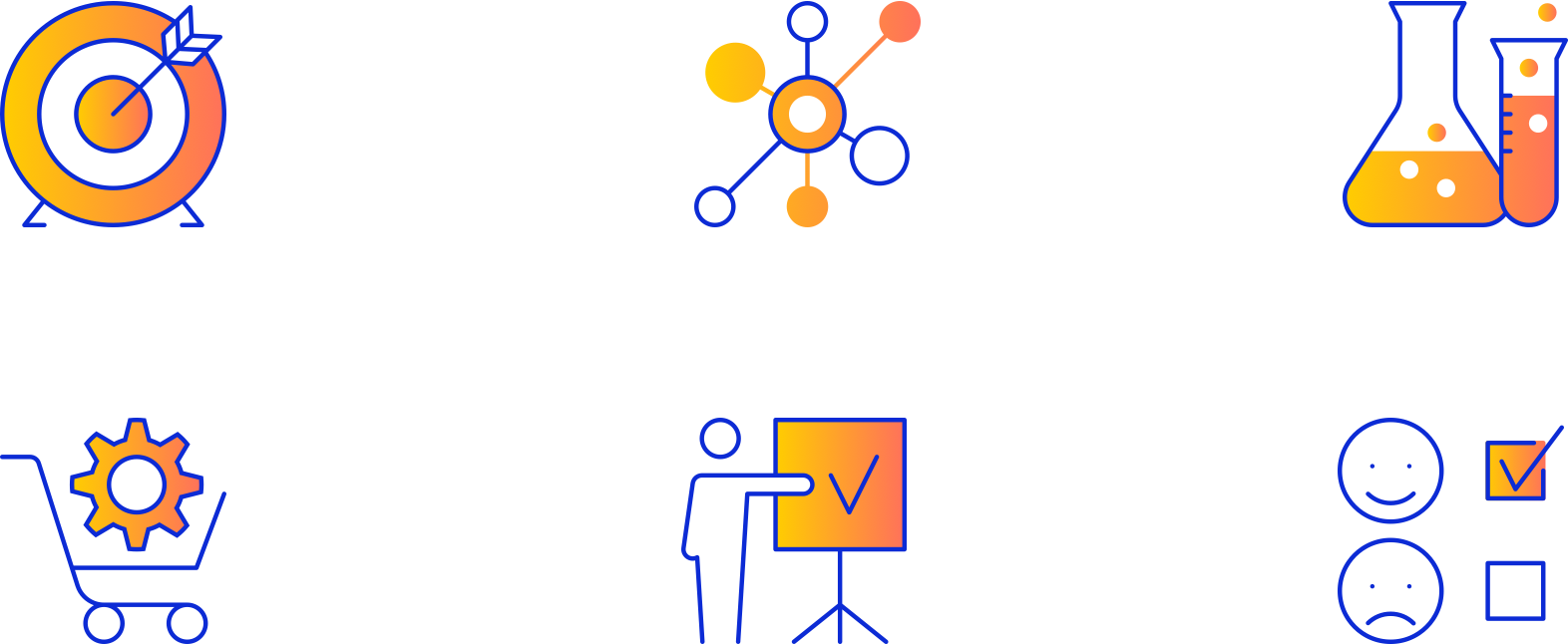 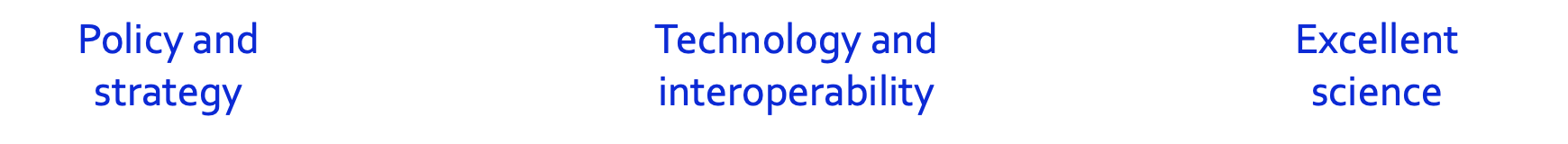 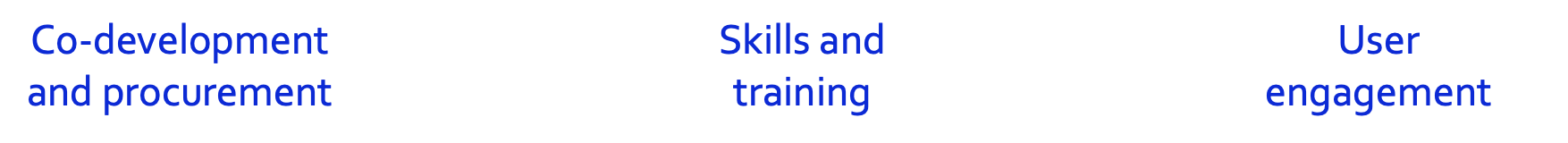 User engagement
Skills & Training
Excellent Science
Science clusters
ESFRI Science Clusters :
ENVRI-FAIR – environmental sciences
EOSC-Life – life sciences
ESCAPE – astronomy and particle physics
PaNOSC – photon and neutron sciences
SSHOC – social sciences and humanities
Technology and Interoperability
Combine datasets from different communities
Combine tools e.g. lab notebook and compute
Co-development and procurement